The Go Direct® Campaign
September 9, 2011
Presented by:  

Walt Henderson, Director, EFT Strategy Division, 
U.S. Department of the Treasury, Financial Management Service

Jim Holland, Senior Vice President, Weber Shandwick Worldwide
The Direct Express® logo, Go Direct® and Direct Express® are registered service marks, and the Go DirectSM logo is a service mark, of the U.S. Department of the Treasury, Financial Management Service (used with permission).
[Speaker Notes: WH/JH]
Overview
About 10 million Americans still receive federal benefit payments by paper check each month.

Eliminating the paper check will save federal taxpayers $120 million annually and $1 billion over the next decade.
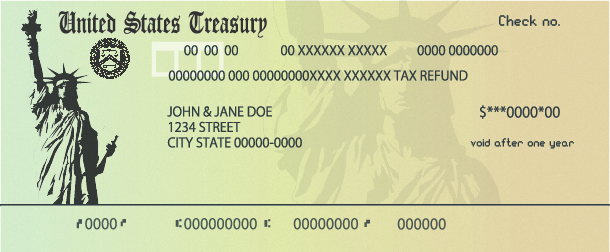 2
[Speaker Notes: WH]
Important Change
The U.S. Department of the Treasury issued a final rule in December 2010 announcing that all federal benefit and non-tax payments must be paid electronically.

The rule will impact: 
People newly applying for benefits. Anyone applying for benefits will receive their payments electronically.
Current check recipients. People already receiving Social Security and other federal benefits by check will need to switch to direct deposit by March 1, 2013.
3
[Speaker Notes: WH]
Which Federal Benefit Payments Are Impacted?
Social Security Administration (Social Security and SSI)
Veterans Affairs (VA)
Railroad Retirement Board
Office of Personnel Management
Department of Labor (Black Lung)
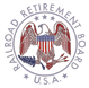 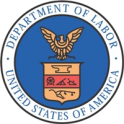 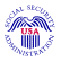 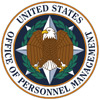 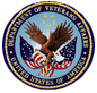 4
[Speaker Notes: WH]
Two Electronic Options
Direct deposit. People with checking or savings accounts can sign up for direct deposit. Their money will go straight to their account on payment day each month.

Direct Express® Debit MasterCard® card. People who prefer a prepaid debit card can sign up for the Direct Express® card. No bank account or credit check is required. Money is posted to the card account on payment day each month.
5
[Speaker Notes: WH]
Go Direct® Public Education Campaign
The Treasury Department is committed to helping Americans be prepared for and make the transition to the electronic payment of federal benefits.

The Treasury Department will raise 
	awareness through:
Partners
Media outreach and PSAs
Materials and website
Social media
Check inserts
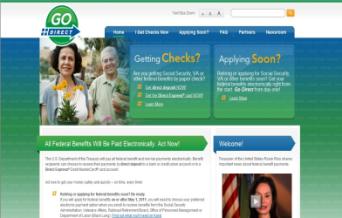 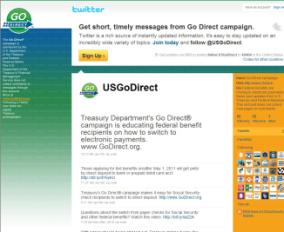 6
[Speaker Notes: WH]
Switching to Electronic Payments: Fast, Easy and Free
The Go Direct® campaign makes it fast, easy and convenient for people to switch from paper checks to electronic payments online at www.GoDirect.org.

People can also sign up by calling the U.S. Treasury Processing Center on weekdays at (800) 333-1795.
7
[Speaker Notes: WH]
Go Direct Campaign Partners
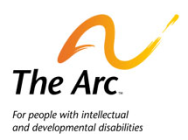 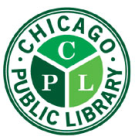 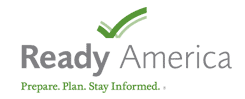 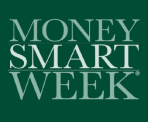 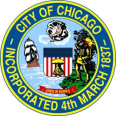 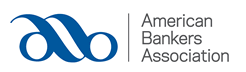 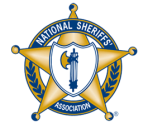 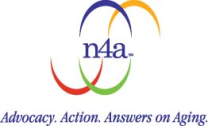 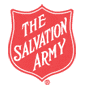 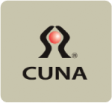 8
[Speaker Notes: WH]
The Power of Partners
9
[Speaker Notes: WH https://rcpt.yousendit.com/1213109609/c64c4b45f4b0bd3b1976e07a5ae1aed5 
Video needs to be relinked and saved on computer]
Best Practices
METRICS
RESEARCH
BRANDED
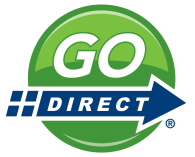 INLINE
TURNKEY
TARGETED
10
[Speaker Notes: JH]
Research Drives the Campaign
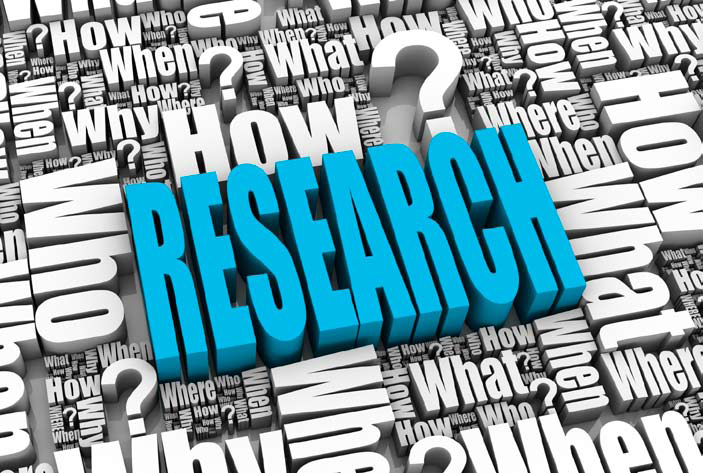 11
[Speaker Notes: JH]
Fish Where the Fish Are
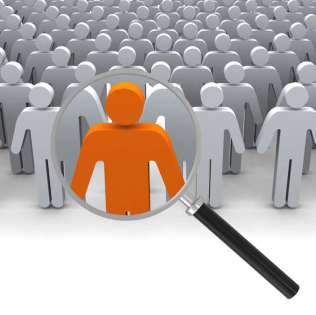 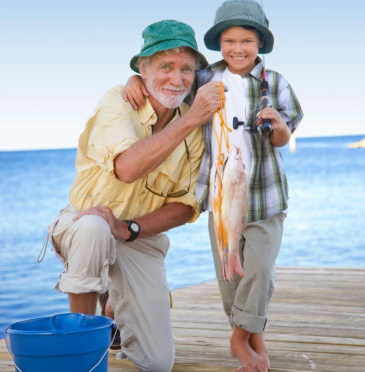 12
[Speaker Notes: JH]
Branding: What’s the Value of a Name?
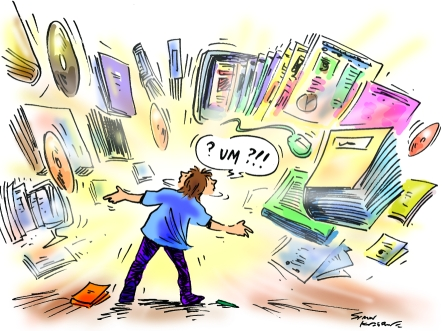 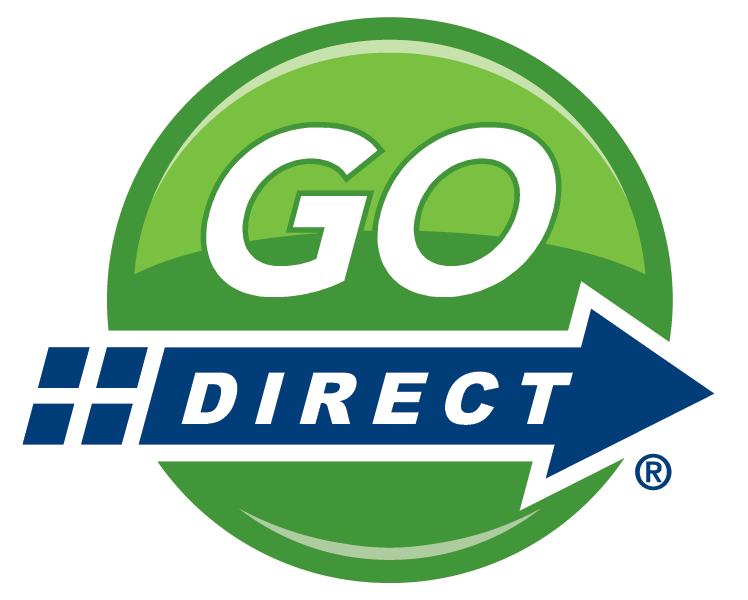 13
[Speaker Notes: JH]
2
Value of a Name: Go Direct
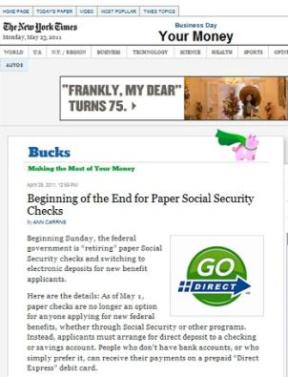 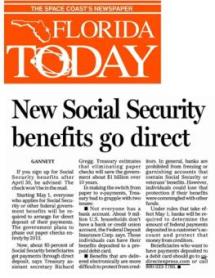 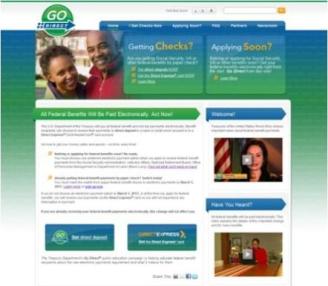 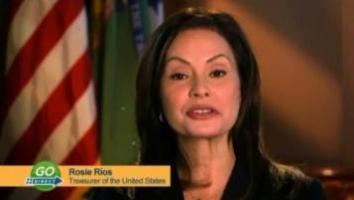 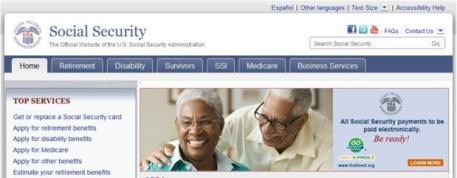 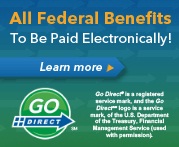 14
[Speaker Notes: JH]
Retire the Check: In line Approach
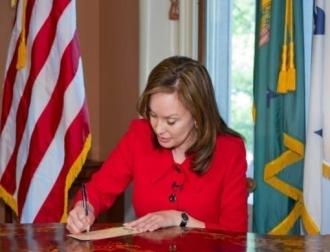 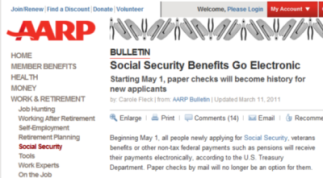 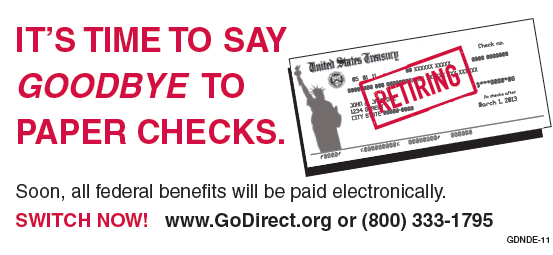 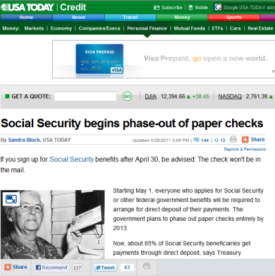 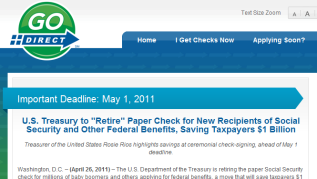 15
[Speaker Notes: JH]
Go Direct Campaign and Social Media
@CaliforniaDFI:  RT @USGoDirect: Partners play an important role in the Go Direct® campaign. Watch a video about the power of partners http://t.co/u9tnnTR
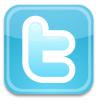 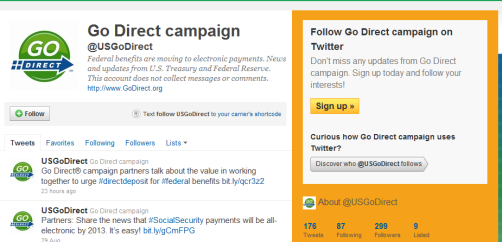 @Gleaners: Paper #SocialSecurity checks are retiring- Get info on the switch 2 electronic payments 4 federal benefits: http://ow.ly/4IRq9 (@USGoDirect)
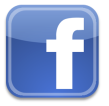 NYC Office of Emergency Management
		Here’s some helpful information for people who receive federal benefits checks…
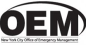 16
[Speaker Notes: JH]
Turnkey Programming and Materials
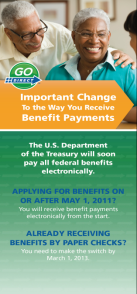 Go Direct Month
Disaster Preparedness 
Crime Prevention
Financial Literacy
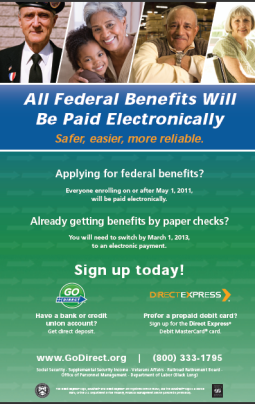 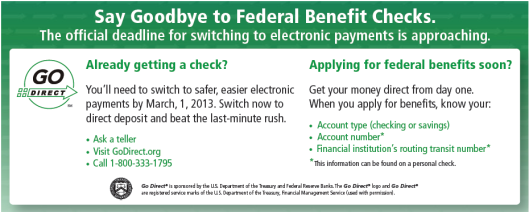 17
[Speaker Notes: JH]
Metrics
Primary Metric: Conversions
Secondary Metrics
Financial institution conversions
Partners
Media impressions
Website traffic
Collateral materials
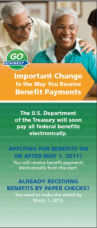 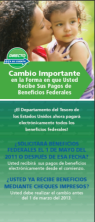 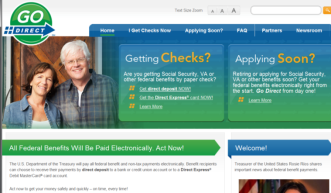 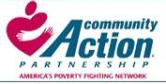 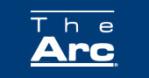 18
[Speaker Notes: WH]
Community Engagement
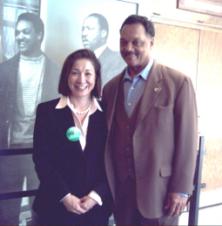 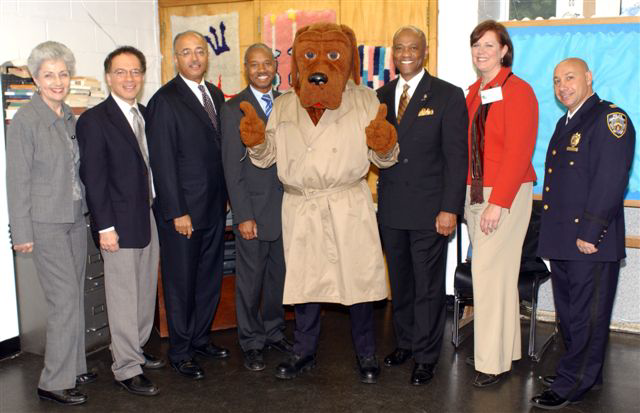 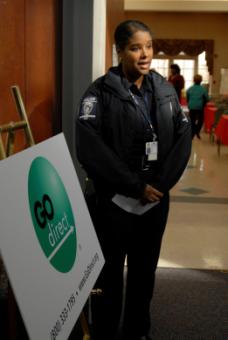 19
[Speaker Notes: JH]
Financial Institutions
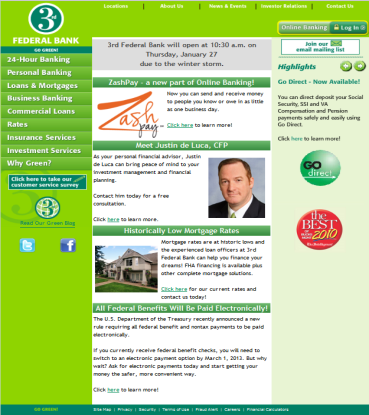 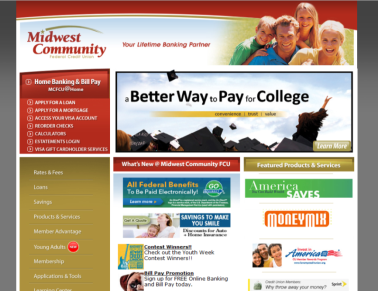 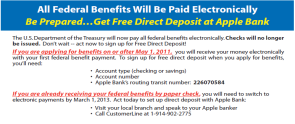 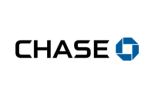 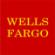 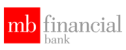 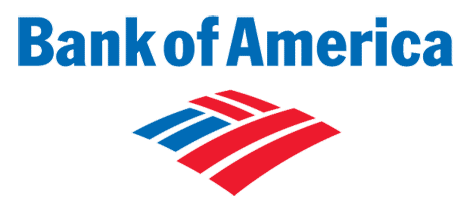 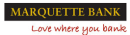 20
[Speaker Notes: JH]
Corporations: Jewel-Osco
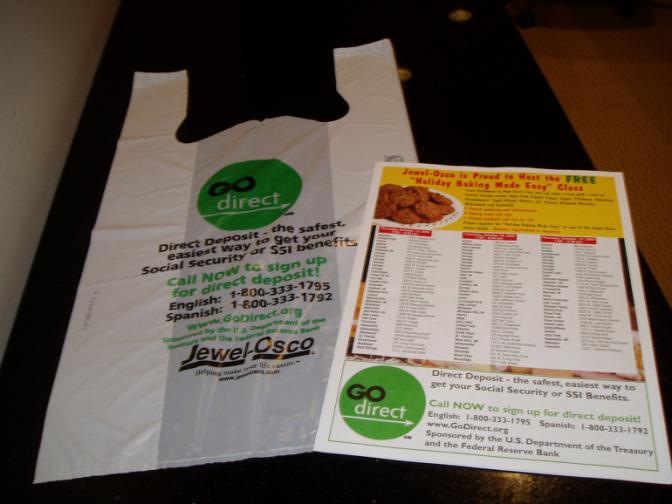 21
[Speaker Notes: JH]
City Government: SMART Bus
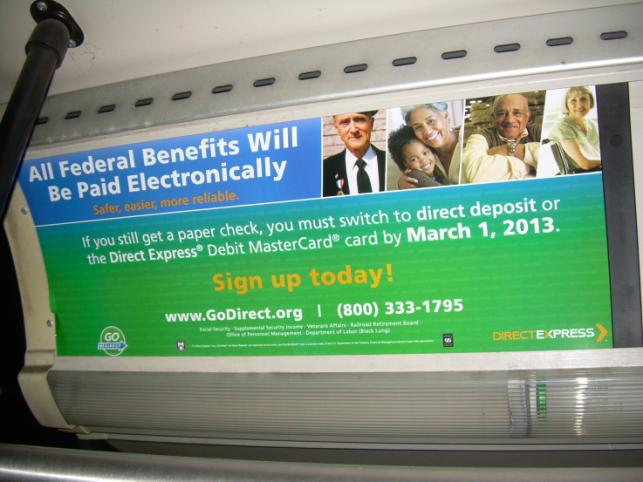 22
[Speaker Notes: JH]
Corporations: Philadelphia PECO Building
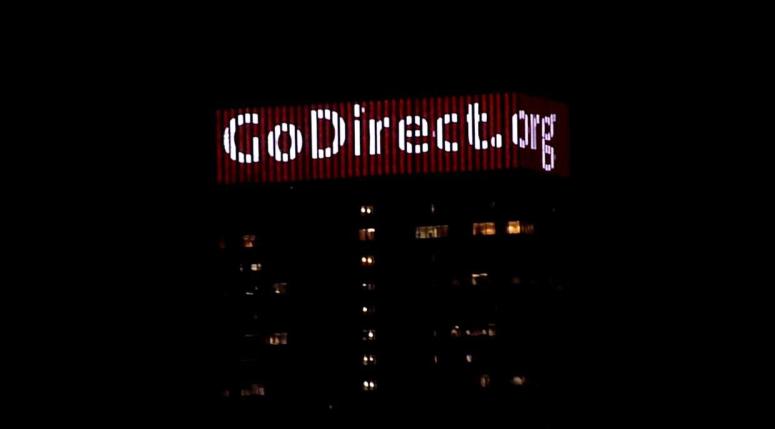 23
[Speaker Notes: JH]
QUESTIONS?
24
[Speaker Notes: JH]
Breakout Sessions
Three sessions to choose from
Regoup in this room for lunch
All three sessions will repeat after lunch
[Speaker Notes: In the process of updating]